Дроны-риэлторы
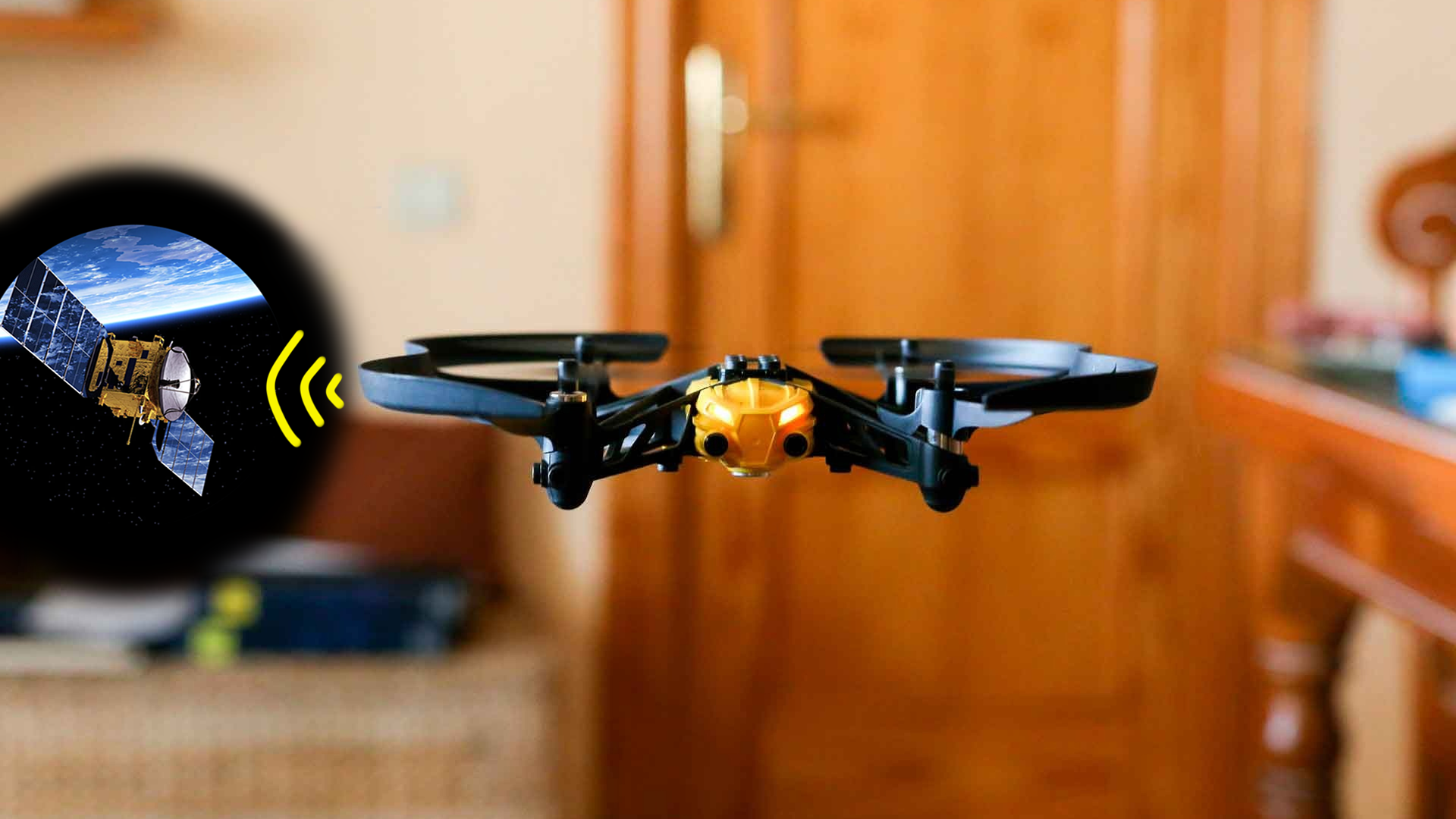 Стартап-проект
Авторы: студенты 3 курса 
Смоленского филиала ФГБОУ «РЭУ им. Г.В. Плеханова»
Сахончик В. С., Понасова И. Н.
Актуальность проекта
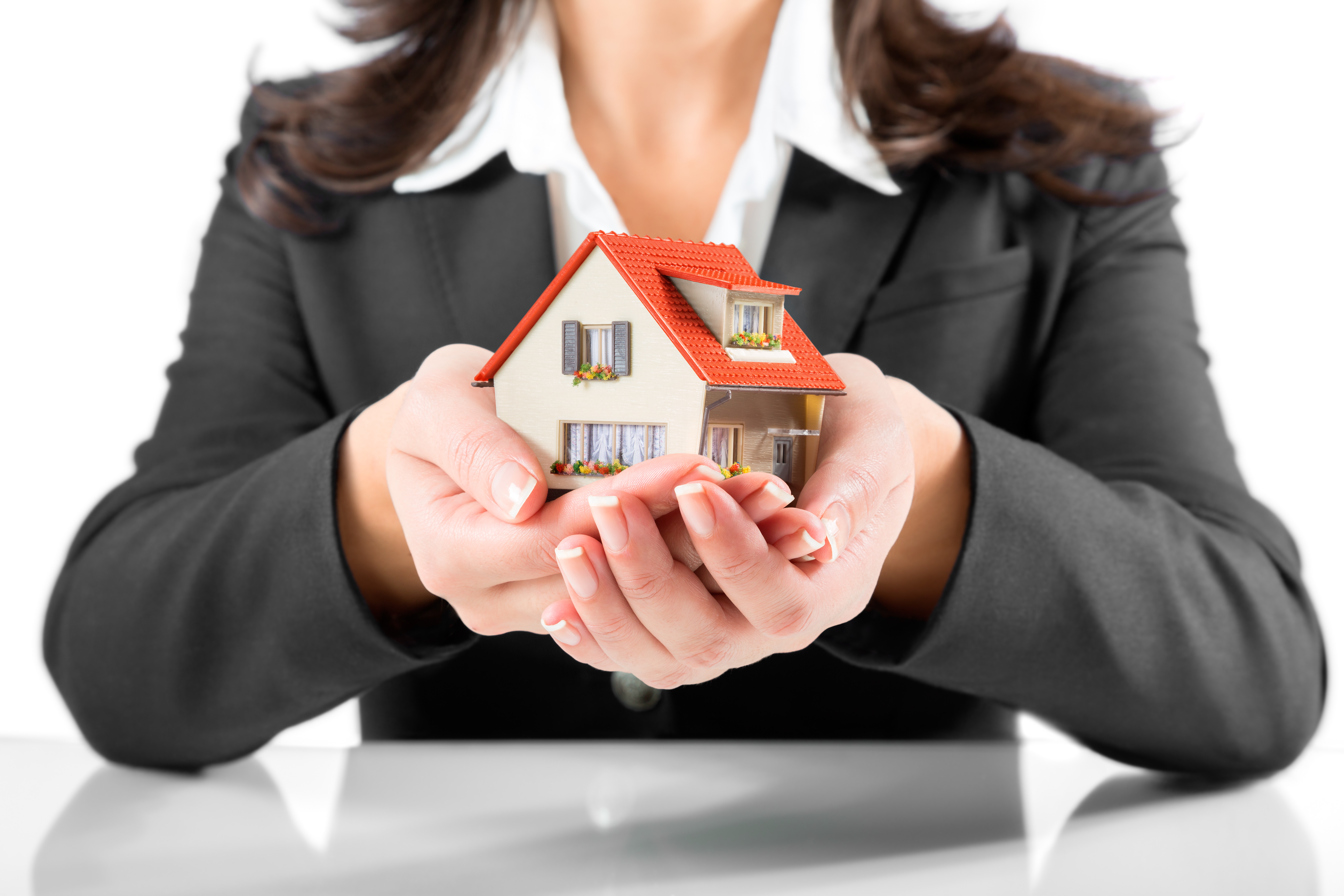 Каждую неделю осуществляется в среднем 500 сделок по недвижимости
В день компниям приходят около 600 заявок на жилье в новостройках
Риелторам приходится использовать инструменты для  ускорения процессов работы компании, увеличения потока клиентов и количества совершенных сделок
Риелтор зарабатывает 4-6% от стоимости недвижимости
Проблема
Почему существующих вариантов решения не достаточно?
1. Загруженность риелторов
Чтобы решить данную проблему, риелторы нанимают больше кадров, что довольно затратно для компании.
2. Большая комиссия за услуги риелтора
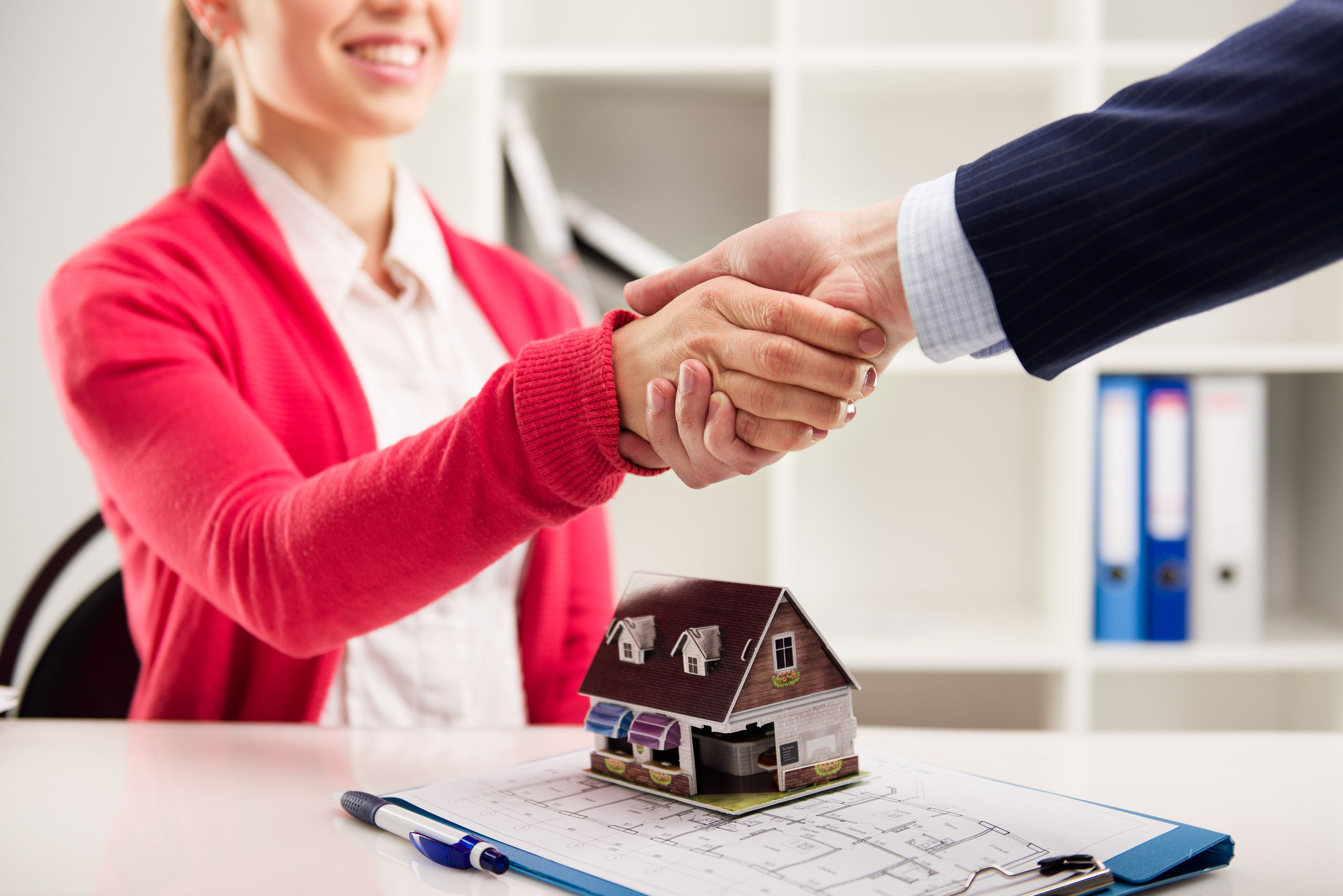 3. Безопасность клиентов
Решение
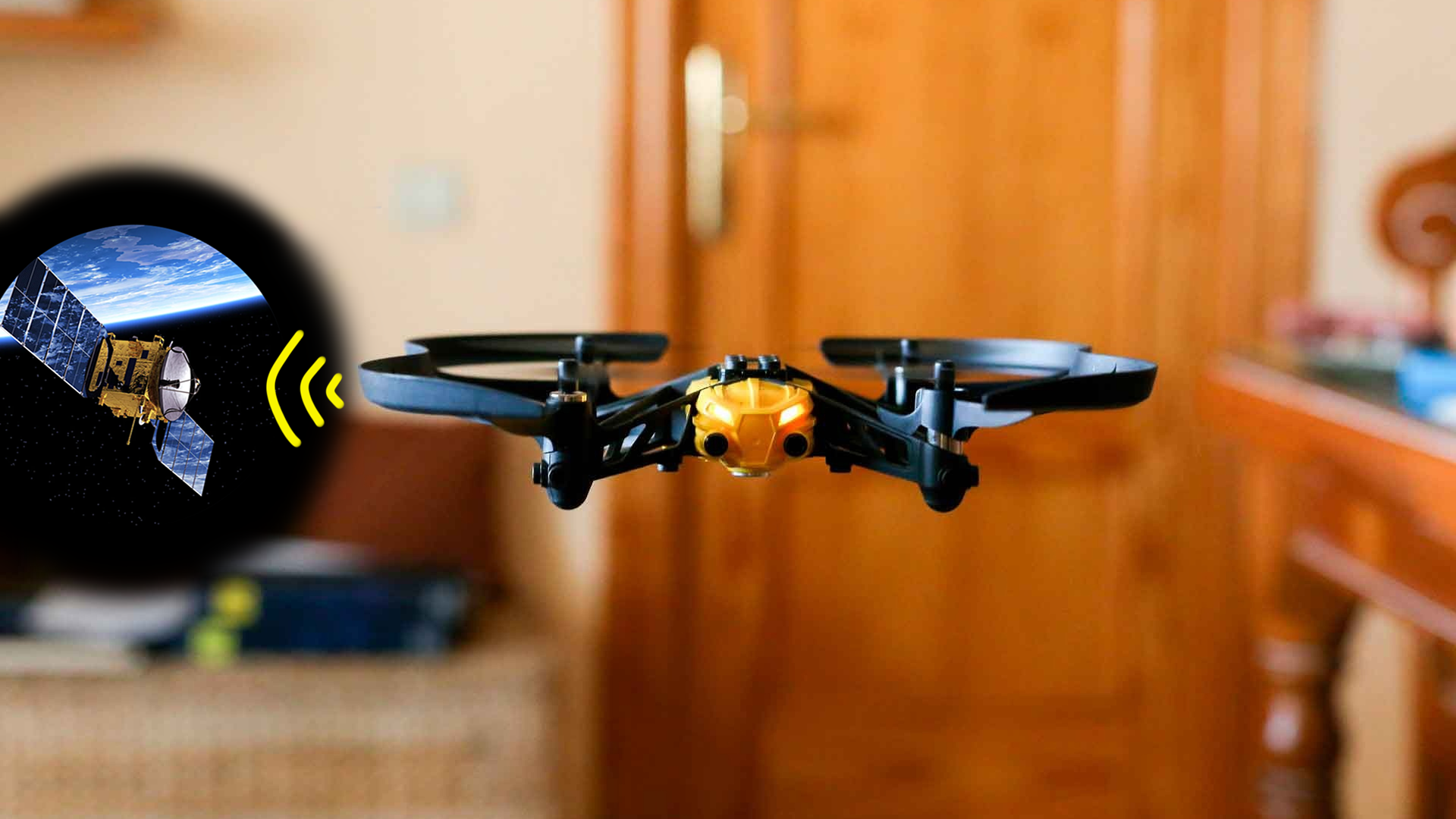 1. Дистанционное обслуживание клиентов
2. Интерактивное взаимодействие в любое время суток
3. Снижение затрат компаний
4. Экономия времени
5. Безопасность и удовлетворенность клиентов
Основные конкуренты
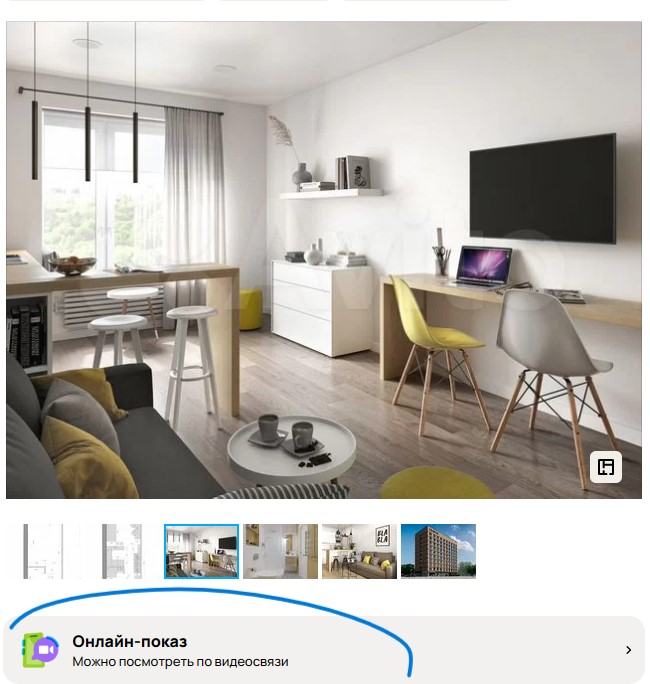 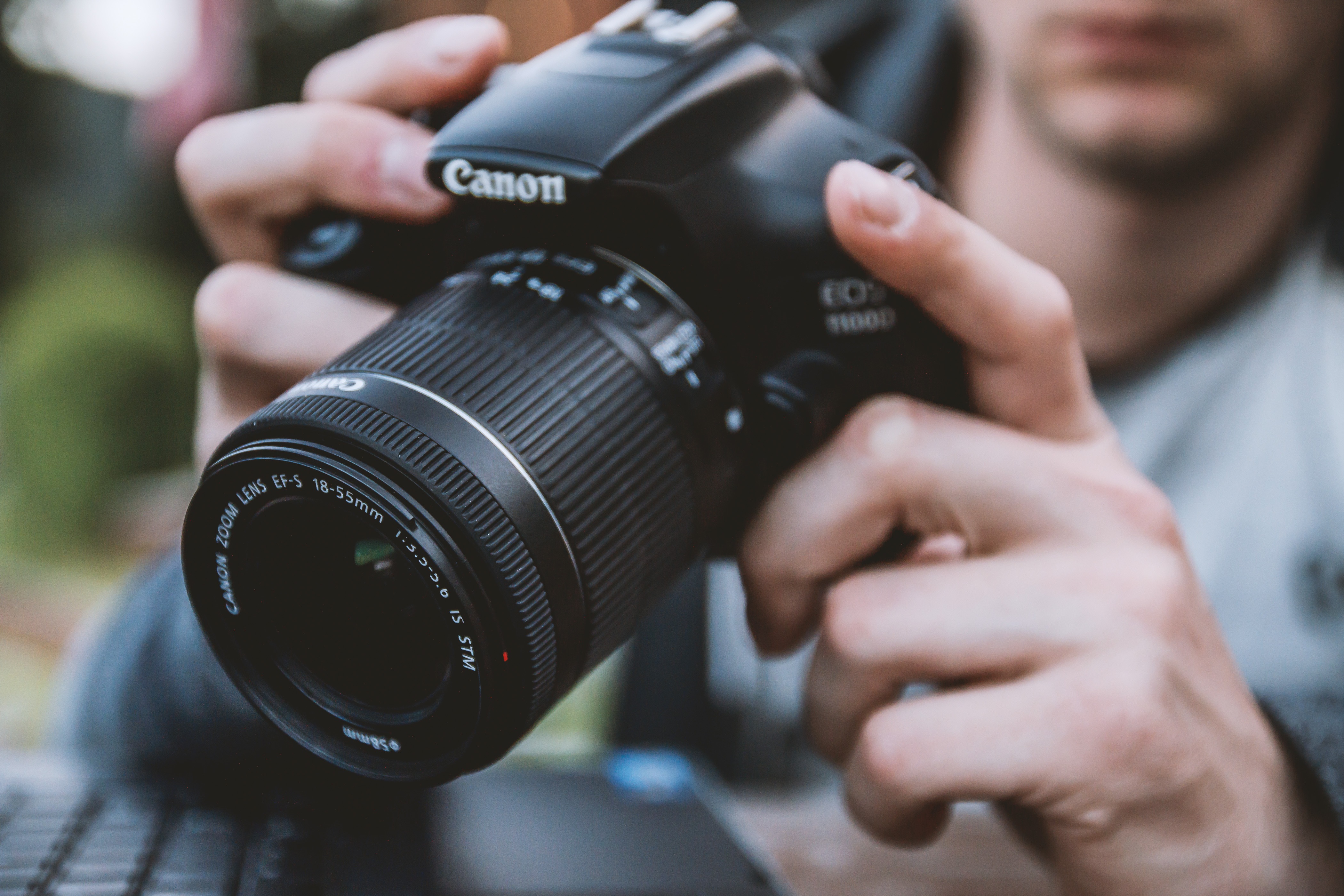 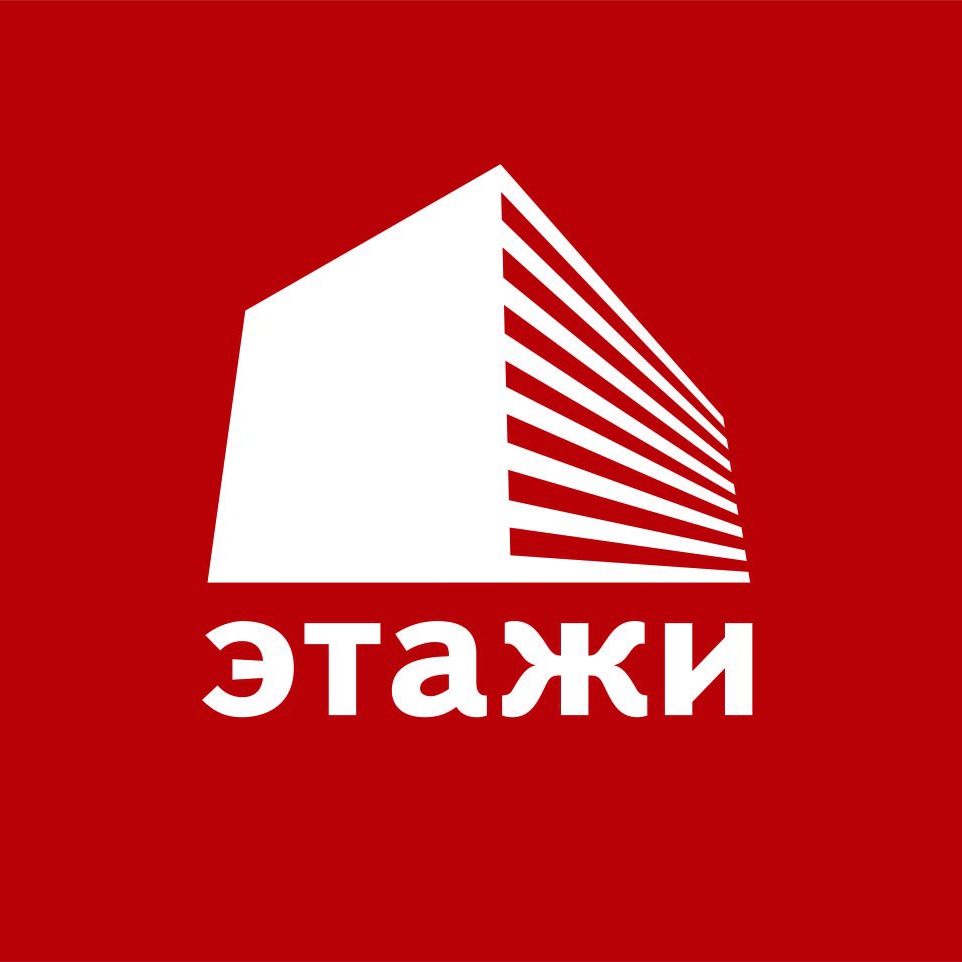 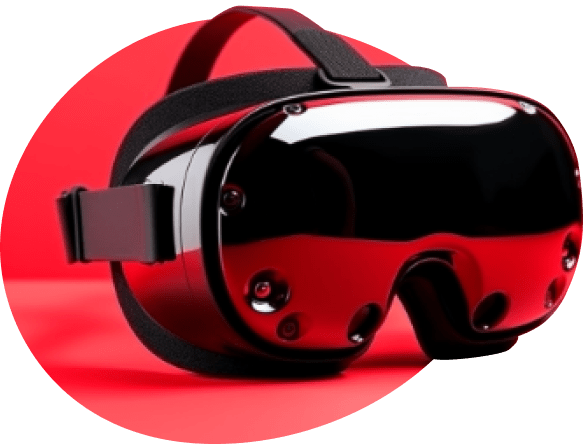 Профессиональные фотографы и видеографы
Технологии дополненной реальности (AR) и виртуальной реальности (VR)
Видеотуры на сайтах компаний
Платформы для обмена недвижимостью
Бизнес-модель
Текущие результаты
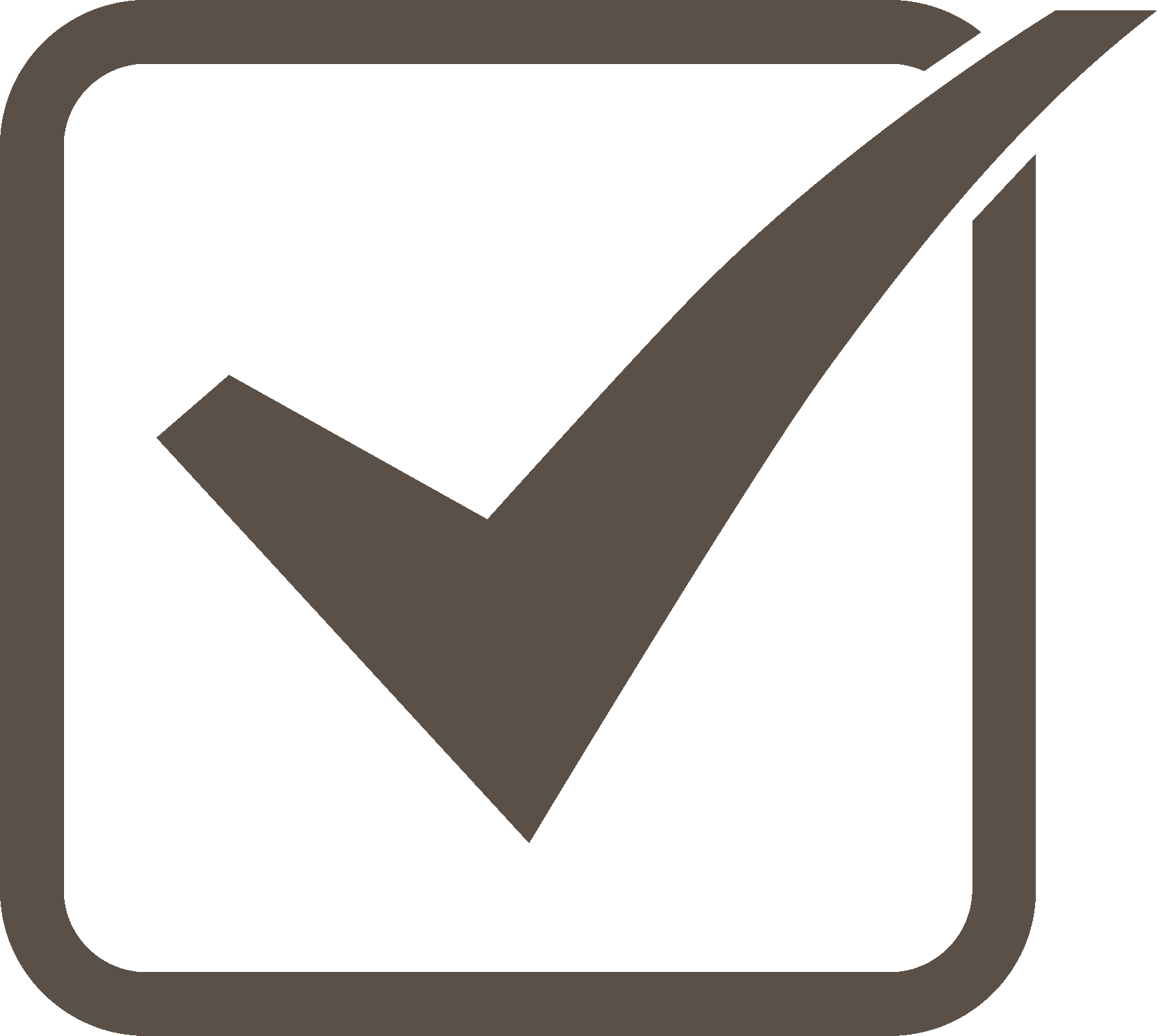 Сформирована идея стартапа.
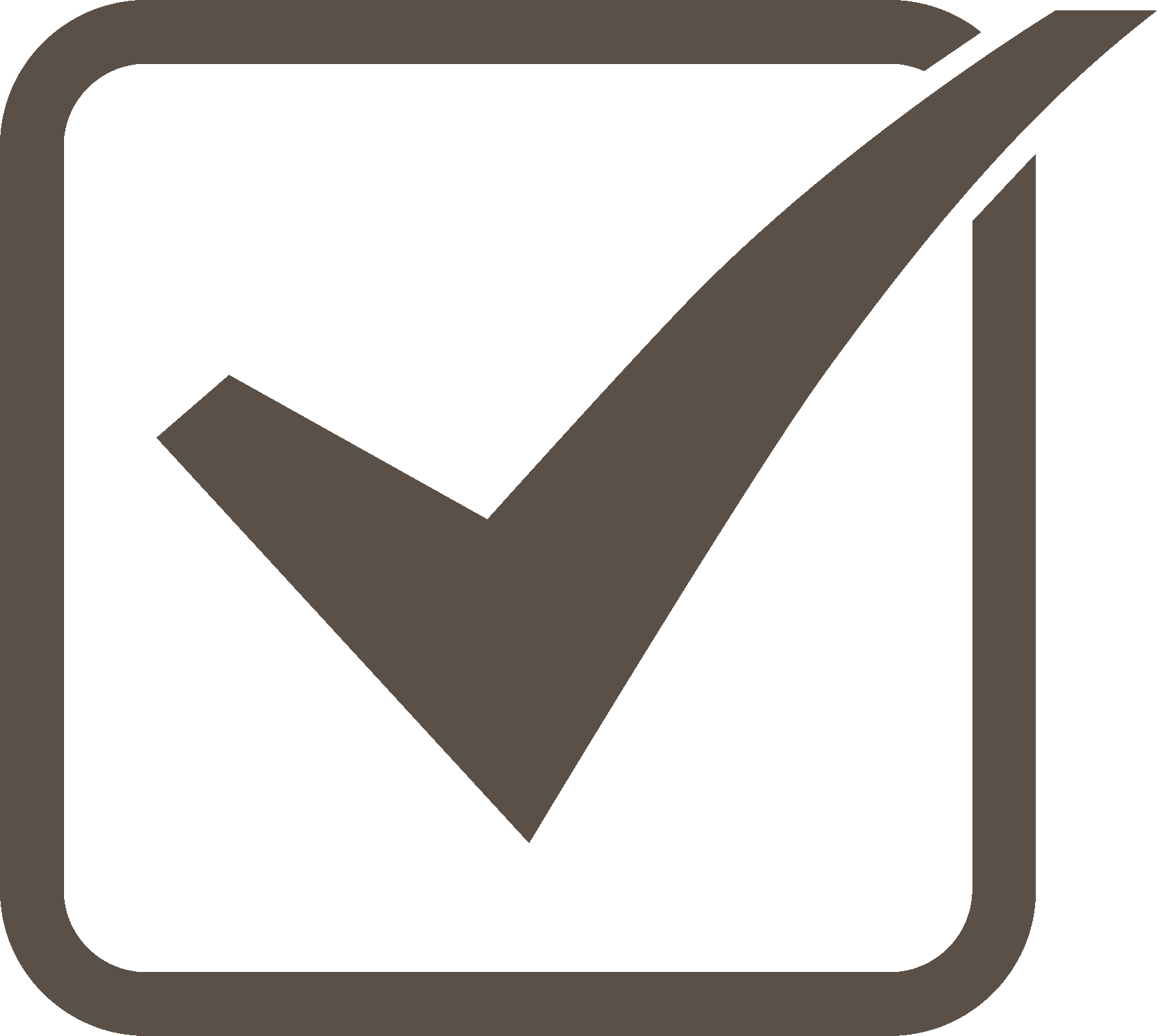 Принято участие в акселерационной программе
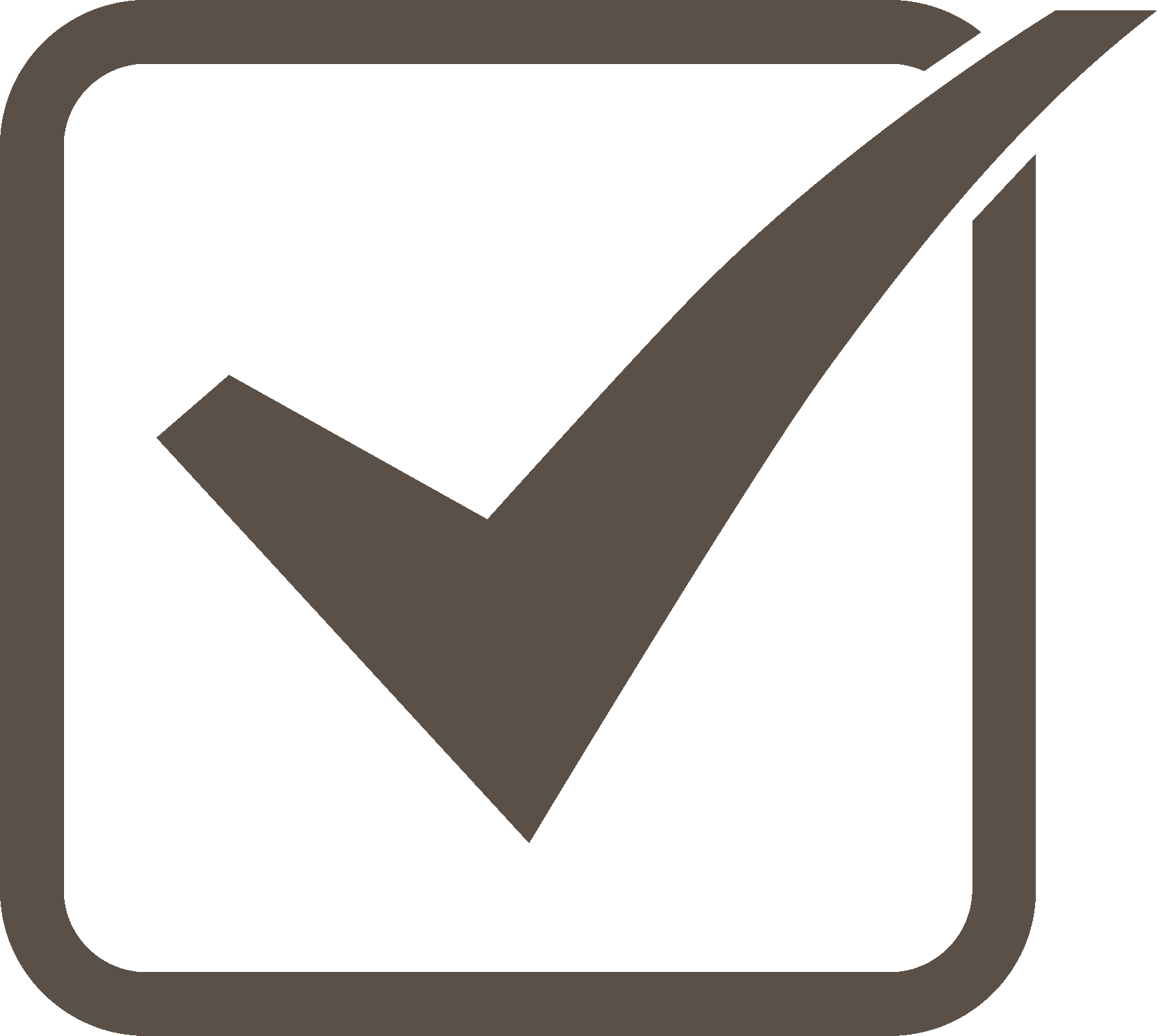 Определены возможные области применения продукта
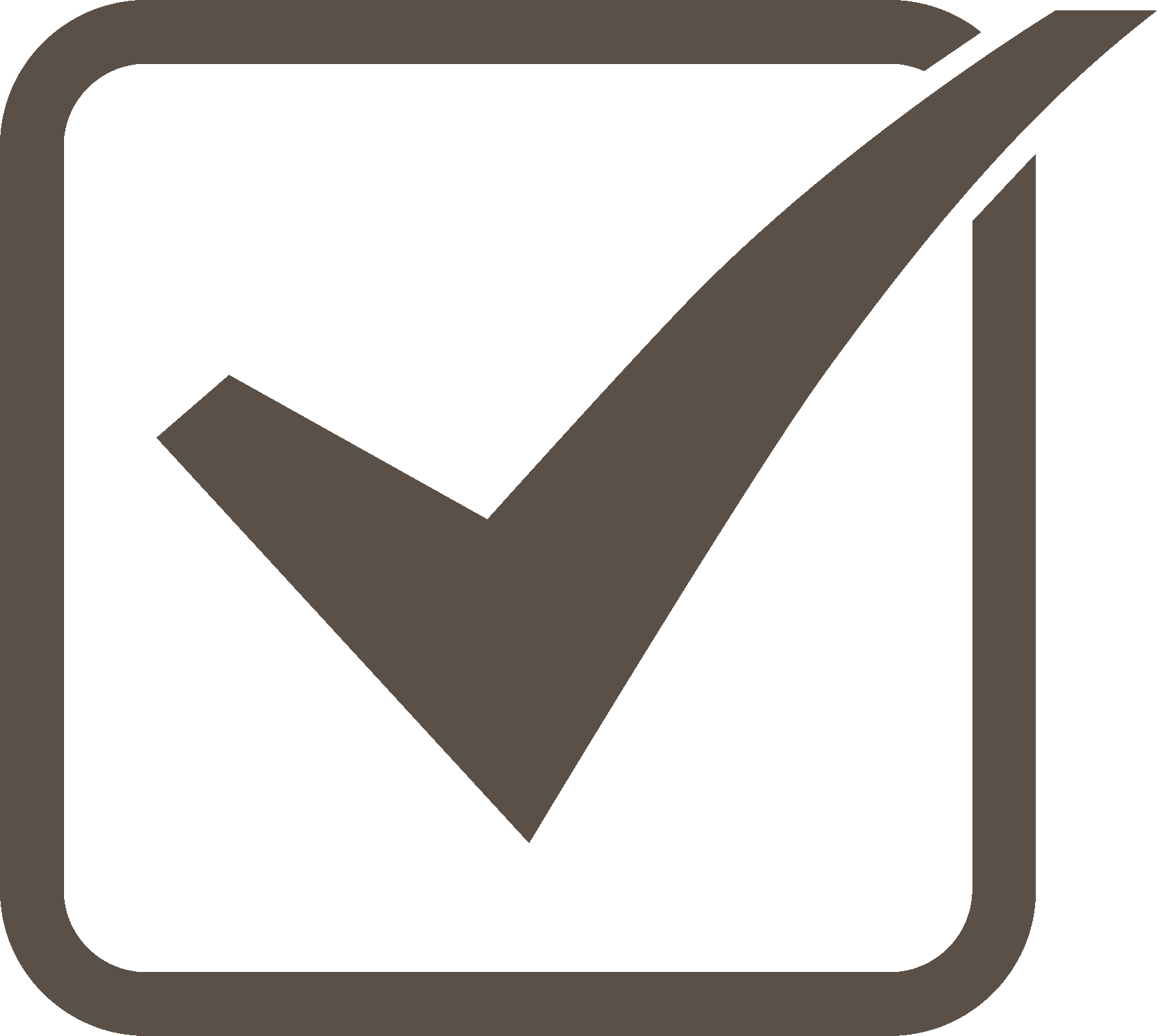 Исследован рынок потенциальных потребителей
Наша команда
Сахончик Владислав Сергеевич
Понасова Ирина Николаевна
Лидер проекта
Администратор проекта
Опыт команды:

Закончили курс профессиональной переподготовки «Разработки алгоритмов
и программных приложений»
Участники интенсива «Бизнес рост»
Планы развития
1. Создание прототипа дрона
4. Совершенствование автоматизированных ответов на вопросы за счет искусственного интеллекта
2. Поиск инвесторов для реализации на рынке
5. Поиск способов для более экологичного производства
3. Интеграция в веб-платформы
Контакты
Сайт         
Телефон
email
https://pt.2035.university/project/drony-rieltory
+7 (962) 190-34-83
evladislav169@gmail.com